Supportive Services for Veteran Families (SSVF)Webinar Series
Priority 1/Surge National Kick-Off


October 16, 2014
Webinar Format
Webinar will last approximately 1.5 hours
Participants’ phone connections are “muted” due to the high number of callers
Questions can be submitted during the webinar using the chat function
Questions can also be submitted anytime to SSVF@va.gov
2
How to Submit Questions during the Webinar
Your Participation
Open and hide your control panel
Submit questions and comments via the Questions panel

Note: Today’s presentation is being recorded and will be posted onto SSVF University.
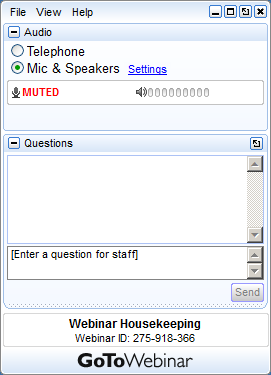 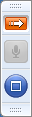 3
Objectives
Overview of funds awarded

VA expectations of Priority 1/Surge Funding: Ending Veteran Homelessness and System Change

Introduction to the Priority 1/Surge Funding implementation process including CoC, VA, and other local partners

Support from VA Regional Coordinators and Technical Assistance
4
Overview of Funds Awarded and Timeline
5
Funds Awarded
Round 1 NOFA:
6
Funds Awarded
Round 1 (FY15) funding includes Priority 1 “surge” awards for grantees in 56 high need CoCs
Priority 1 awards are 3 year awards

Round 2 NOFA issued 10/10/2014: additional $93M for 28 high need CoCs not funded in round 1 

All SSVF grantees in Priority 1 high need CoCs are expected to participate in Priority 1/surge planning & implementation
7
Goals for Priority 1 CoCs
8
Two Goals for Priority 1 Communities
October 1, 2014: Surge Start
January 2016 PIT Count
Near-Term
Long-Term
End homelessness among Veterans by the end of 2015
Optimize local system to ensure homelessness among Veterans is prevented when possible and, when it does occur, it is rare and brief
9
Near-Term Goal: Prevent and End Veteran Homelessness by the End of 2015
Opening Doors Goal to Prevent and End Veteran Homelessness

Priority 1 funding strategically allocated to communities with the highest populations of homeless veterans

What must each Priority 1 community do to get to zero?
10
Getting to Zero: Key CoC Indicators & SSVF Role
Provide emergency shelter when needed so no Veteran is ever forced to live on the street
Engage and immediately link unsheltered Veterans to emergency shelter, GPD, or other transitional housing;  provide additional support and assurance while they await permanent housing with SSVF RRH assistance 
Divert Veterans when possible from emergency shelter
Establish rapid screening and referral protocols to SSVF HP assistance and prioritize those diverted for SSVF
11
Getting to Zero: Key CoC Indicators & SSVF Role (con’t)
Reduce the length of time Veterans are homeless
Assure CoC-wide rapid screening & triage of homeless Veterans to SSVF RRH assistance
Assure that SSVF assistance is used to help our most vulnerable homeless Veterans find housing now, without condition, and even when no immediate PSH or long-term permanent housing solution is yet identified 
High percent of homeless Veterans obtain permanent housing
Assure SSVF assistance reaches every homeless Veteran not able to exit homelessness on own or not otherwise exiting with other solution (e.g., to PSH without bridge assistance)
12
Getting to Zero: Key CoC Indicators & SSVF Role (con’t)
Low percent of homeless Veterans return to homelessness
Assure SSVF assisted Veterans are connected to VA and community supports, get on waiting lists for long-term housing subsidies (if needed and eligible), and have plan for future housing crises
13
Long-Term Goal: System Optimization
Sustain efforts beyond 2015 and implement system changes to ensure homelessness among Veterans is rare and brief
Reach Veteran households most at-risk of entering shelter 
Rapidly return Veteran households who become homeless to permanent housing within short period (e.g., 30 days) of becoming
14
Priority 1/Surge Implementation
15
Round 1 Surge: Initial Planning and Implementation Milestones
October 1: Start of New Program Year
October-November: Priority 1 Check-in & TA
December: Launch Meetings
August 11, 2014: Priority 2 & 3 Awards Made
September 30: Priority 1 and Additional Priority 3 Awards Made
October 16: Priority 1/Surge Kick-Off Call
December 1:  Priority 1 Community Plan Due to Regional Coordinator
16
Local Collaboration: Essential Partners
Collaboration is key to success
Among SSVF Grantees
CoC and CoC processes & partners (e.g., coordinated assessment)
VA partners: VAMC(s), benefits, VA funded programs, 
Community-based housing and service partners
17
Local Collaboration: Essential Partners
CoC Planning & Governance; Coordinated Assessment; Outreach, Shelters, Transitional Housing Partners
CoC Partners
Comprehensive Array of Housing Options; Key Service Linkages for Long-Term, Community-Based Support
SSVF Grantee
Housing & Service Partners
VA Partners
VASH, Community Resource and Referral Center, GPD, Employment, Healthcare, Benefits
SSVF Partners
Coordinating & Integrating SSVF Assistance; “Right-Sizing”; Establishing Target Populations; Sharing Housing Options
18
SSVF Priority 1 Community Plan
Many communities have plans developed or under development for ending Veteran homelessness

Priority 1 communities are expected to complete and submit a SSVF Priority 1 Community Plan 
Written plan to be completed by CoC, all local SSVF grantees, and local VA representatives (NHC(s), VAMC PoC(s), other VA partners)
1 plan per Priority 1 Community
Due: December 1, 2014 to Regional Coordinator
19
SSVF Priority 1 Community Plan
Plan template and instructions will be sent to local grantees, CoC leads, and VA representatives

Plan requires grantees and CoC and VA partners to identify:
Key planning committee overseeing local efforts & ongoing coordination efforts
All SSVF grantees, funding and projected households to be served in CoC geography
Annual number of Veteran households projected to become homeless & # needing RRH (SSVF or other)
CoC short and long-term goals 
SSVF role in CoC coordinated assessment system
Additional strengths and challenges
20
[Speaker Notes: The SSVF Priority 1 Community Plan template can be found on SSVF U and is also being sent out via email blast.  Please review the plan instructions for further details.]
SSVF Priority 1 Community Plan
Many communities have determined the number of Veterans who become homeless annually and/or monthly and established processes to identify and track homeless Veterans as they make progress toward permanent housing 

VA optional tool to support communities: Veterans Demand Analysis and Progress Tracking Tool
21
SSVF Priority 1 Community Plan: Process
22
SSVF Priority 1 Community Plan: Demand Analysis
23
SSVF Priority 1 Community Plan: Set Goals
24
SSVF Priority 1 Community Plan: Tracking Progress
25
SSVF Priority 1 Community Plan: Continuous Improvement
Adjust as needed based on progress and data.
26
Support from VA Regional Coordinators and Technical Assistance
27
Check-in Calls
October-November with Regional Coordinator and TA staff
Goal: complete by 11/14/2014

Target: currently funded Priority 1 communities
Required: all SSVF grantees
Invited & strongly encouraged to participate
CoC lead representative(s)
VAMC(s) point(s) of contact
VA Network Homeless Coordinator
Other key partners (up to SSVF grantee(s), CoC and VA partners to determine)
28
Ongoing Technical Assistance
SSVF University
Additional remote and on-site support from Regional Coordinator and/or TA staff as requested and approved
Examples: 
Help facilitate or participate in local planning meeting
Assist with demand and SSVF resource analysis
Support further integration of SSVF in 25 City initiative or Mayor’s Challenge efforts
Future regional meetings
29
Priority 1 December Meetings
Locations: Tampa, FL and Los Angeles, CA

Target Participants: SSVF grantee leadership

Objectives:
Hear from VA national leadership
Share and learn with peers 
Identify areas to improve Veteran access to SSVF assistance
Identify areas to improve collaboration among SSVF grantees and with CoC, VA and other local partners
Review & refine Priority 1 Community Plan to end homelessness among Veterans by 2016 and foster long-term change
30
Additional Questions?
SSVF Program Office
Phone:
1-877-737-0111
Email:
ssvf@va.gov
Website:
 www.va.gov/HOMELESS/ssvf.asp
Includes link to SSVF University
31
THANK YOU!!
32